Використання міжпредметних зв’язків як засобу формування в учнів природничо-наукової компетентності на уроках хімії
З досвіду роботи учителя хімії
Устя-Зеленської загальноосвітньої школи І-ІІІ ступенів 
Кулиняк Галини Михайлівни
Педагогічне кредо:
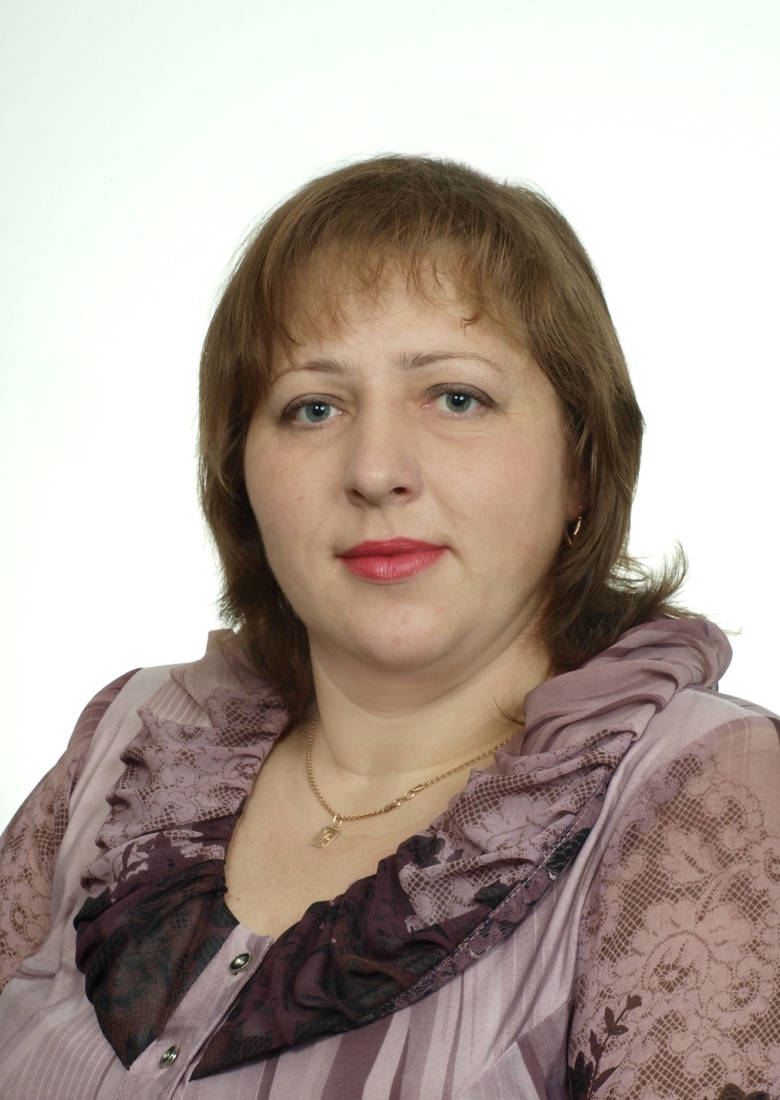 “Усіма можливими засобами потрібно запалити в дітях палке прагнення до знань та учіння…”
                   Я.А. Коменський
Життєве кредо:
Життя таке коротке...
Поспішаймо творити добро.»                                                        
              		О.Довженко
Актуальність проблеми
У сучасних умовах знижуються значущість та інтерес учнів до предметів природничого циклу, що зумовлено існуванням штучного розриву між природничими дисциплінами.
Міжпредметні зв’язки (МПЗ) сприяють вихованню у школярів цілісного природничо-наукового світогляду за сучасних умов безперервного збільшення обсягу навчальної інформації та дефіциту часу, відведеного на його засвоєння.
Використовуючи МПЗ, формуємо ключові та предметні компетентності.
Мета здійснення МПЗ:
Комплексний підхід до засвоєння змісту предмета.

Стимулювання аналітико-систематичної діяльності учнів.

Формування вмінь переносити знання та навички із однієї дисципліни в іншу.

Розвиток інтересу учнів до творчої діяльності .

Розширення світогляду учнів.

Формування компетентностей учнів.
Формування предметних компетентнотей у процесі використання МПЗ
Знання основ хімії
Формування наукового світогляду
Формування експериментальних вмінь та навичок
Розвиток вміння спостерігати і пояснювати явища
Формування компетентнісного підходу до застосування хімічних знань
Формування екологічної культури, бережливого ставлення до природи
Демонстрація гуманістичної спрямованості хімії
Функції міжпредметних зв’язків
Види міжпредметних зв’язків
За складом знань (фактичні, теоретичні)
За способом засвоєння знань  
(пошукові, репродуктивні, творчі)
За часом здійснення 
(супутні, перспективні)
За способом взаємозв’язку предметів (односторонні, двосторонні, багатосторонні)
За формами організації роботи учнів (масові, групові, індивідуальні)
Міжпредметні зв’язки хімії
Модель реалізації МПЗ
Дослідницька діяльність учнів
Інноваційні технології,що забезпечують реалізацію МПЗ
Позакласна робота
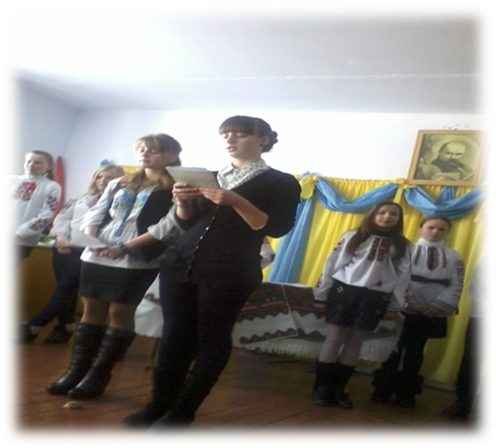 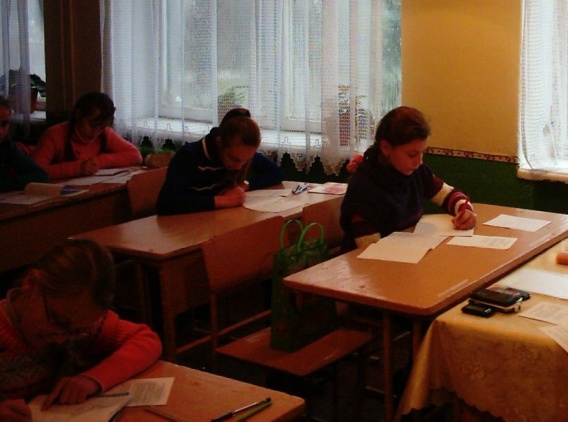 Результативність виступу учнів у ІІ та ІІІ етапах Всеукраїнської олімпіади з хімії